1
How to complete a Medical Certificate of Cause of Deathusing the NI Electronic Care Record mortality pathway
in NHS Hospital
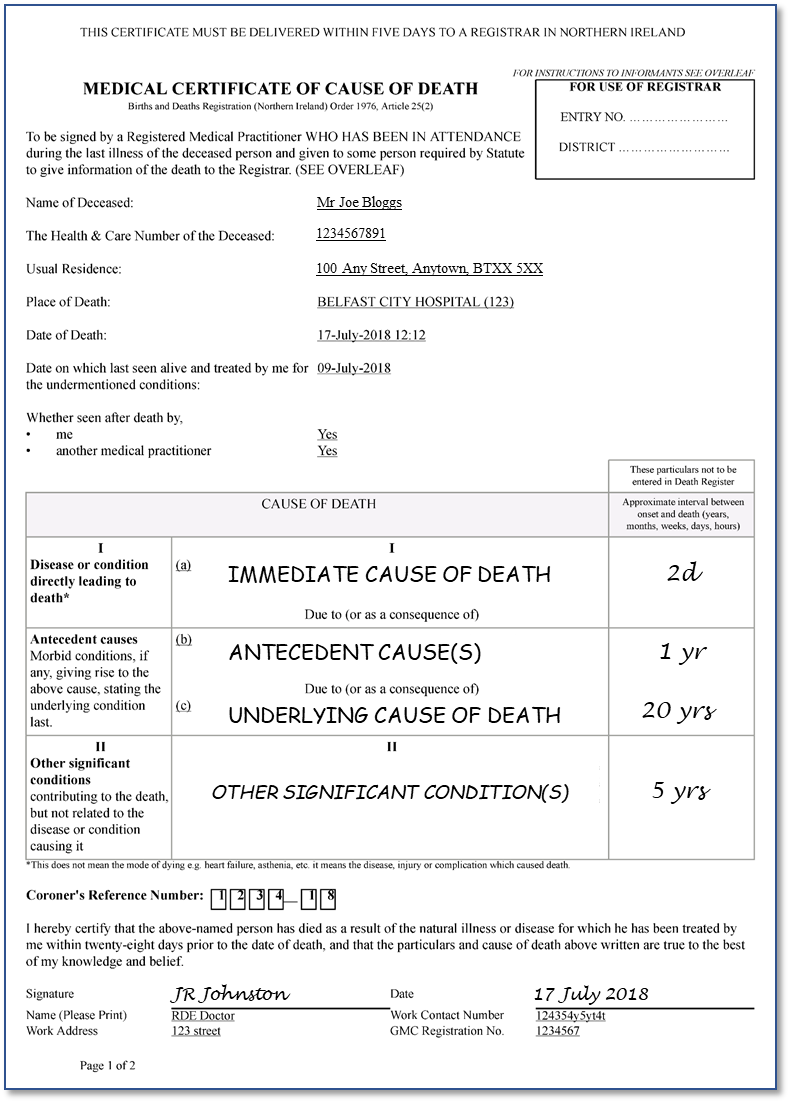 Printed example
Printed Medical Certificate of Cause of Death
2
This set of slides needs to be viewed as a Slide Show.




Medical Certificate of Cause of Death = MCCD
Printed Medical Certificate of Cause of Death
3
Following a patient’s death
Please, ensure ALL the following steps are completed.

Record details in Clinical Notes.
Verification of Life Extinct.
Cause of Death sequence.
Details as discussed with Coroner (if needed).
Next of Kin discussion.
Sign and Date/Time.
Printed Medical Certificate of Cause of Death
4
*DoH Guidance link to website
Verification of Life Extinct*
Cessation of, 
circulation system
No central pulses
No heart sounds
respiratory system
No respiratory effort observed
No breath sounds
cerebral function
Pupils dilated & no reaction to light
No reaction to central painful stimuli
Exclude reversible causes
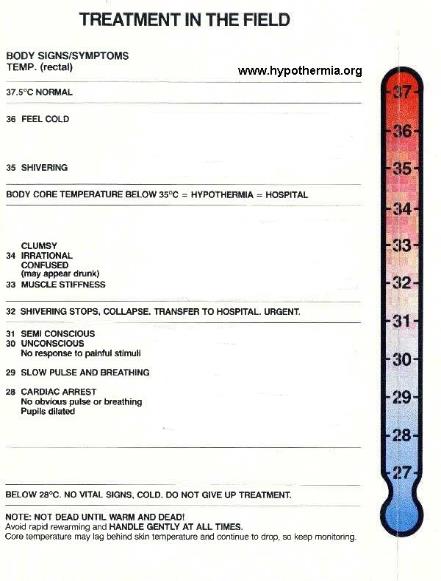 Hypothermia
e.g. 	Hypothermia
	Drowning 
	Drug Overdose
The time of death is recorded as the time at which these criteria are fulfilled
Printed Medical Certificate of Cause of Death
5
*DoH Guidance link to website
Following a patient’s death
Please ensure ALL the following steps are completed.

Record details in Clinical Notes.
Consider whether to notify the Coroner*.
Record death on NIECR  Mortality Pathway 
Produce MCCD 
	or
	Record contact with the Coroner.
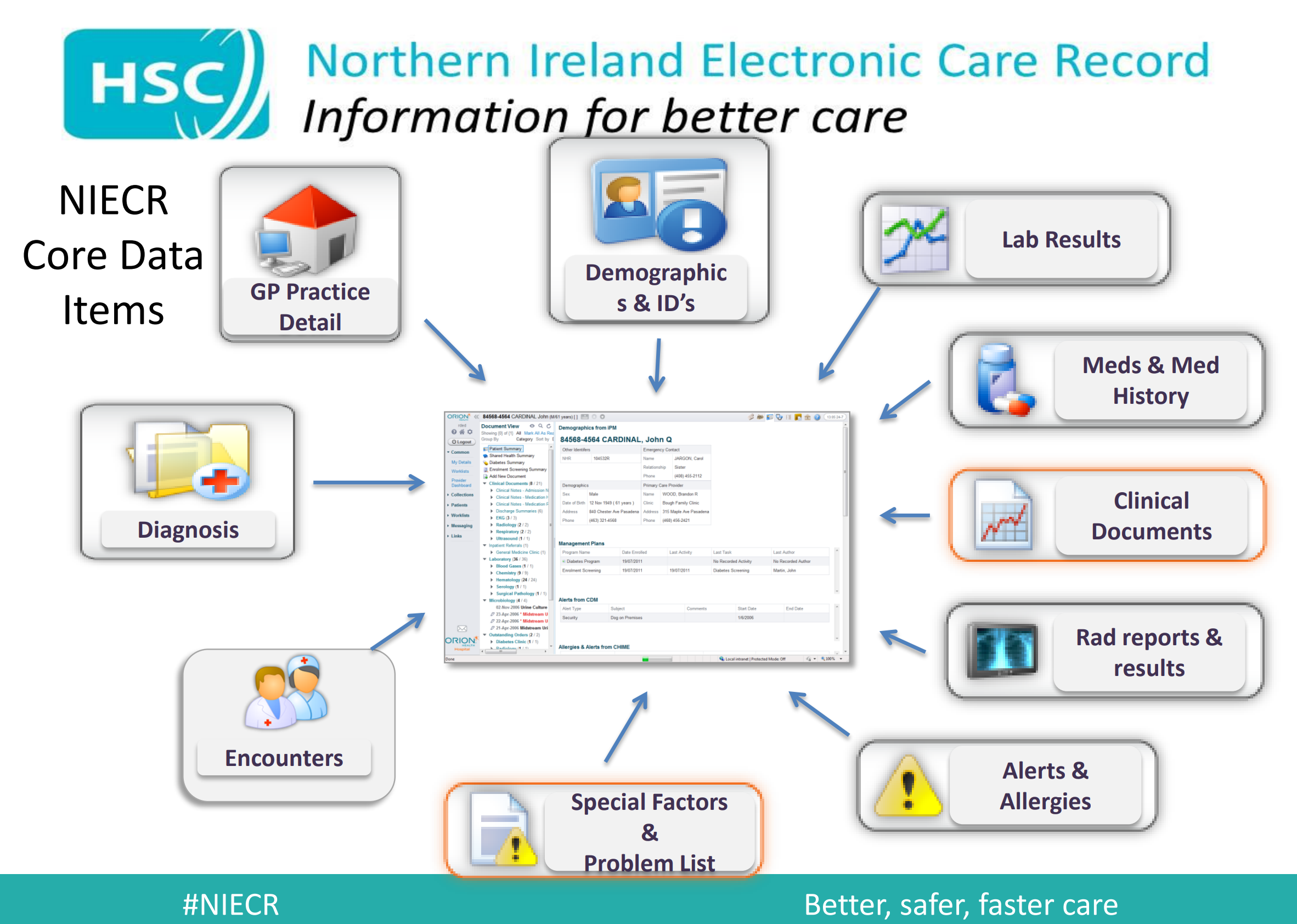 During COVID-19 pandemic 
- send MCCD directly to GRO
Printed Medical Certificate of Cause of Death
6
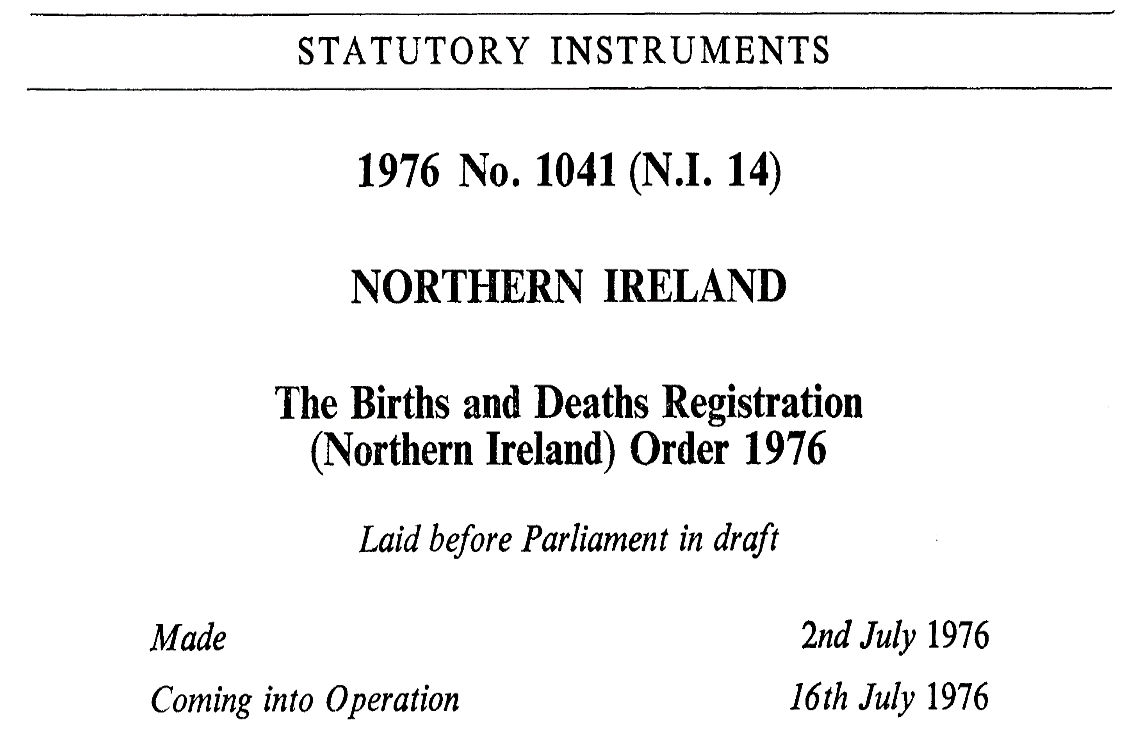 “Where any person dies as a result of any natural illness for which he has been treated by a registered medical practitioner within twenty-eight days prior to the date of his death, that practitioner shall sign and give forthwith to a qualified informant a certificate in the prescribed form stating to the best of his knowledge and belief the cause of death, together with such other particulars as may be prescribed.”
Regulation is not in place during COVID-19 pandemic
Printed Medical Certificate of Cause of Death
7
Two versions of MCCD
1. Handwritten version






Phased out from general use
Remains as a contingency form if the NIECR RM&MRs goes off-line.
2. eMCCD printed off NIECR*
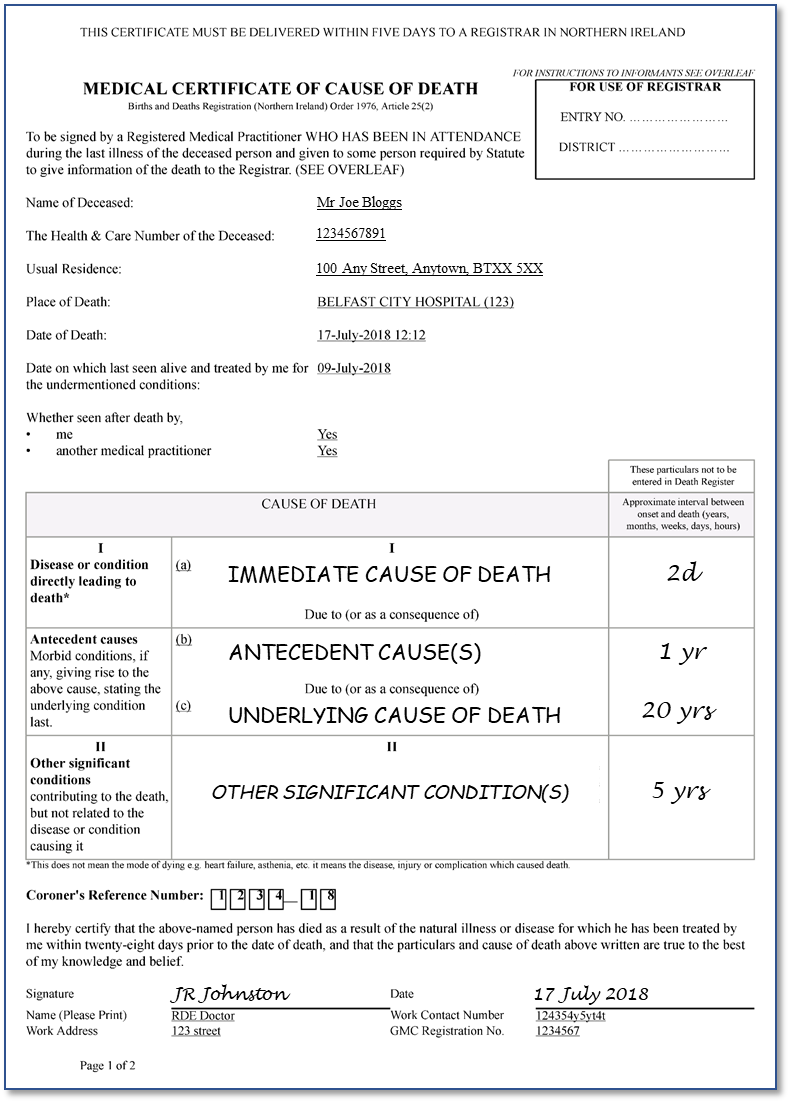 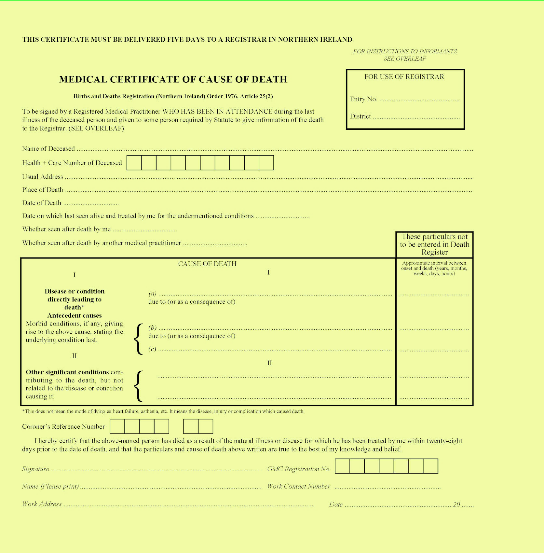 * Regional Mortality & Morbidity Review system (RM&MRs)
Printed Medical Certificate of Cause of Death
8
eMCCD - printed version of MCCD
2. eMCCD printed off NIECR*
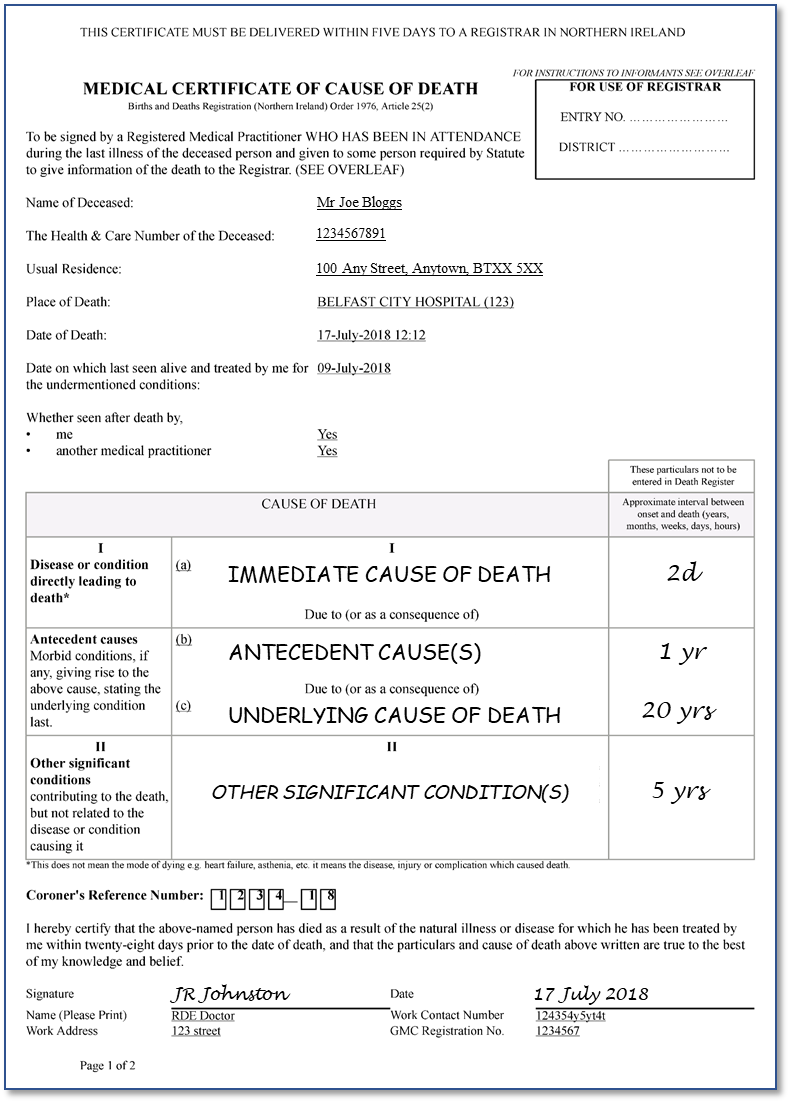 * Regional Mortality & Morbidity Review system (RM&MRs)
Printed Medical Certificate of Cause of Death
9
eMCCD - printed version of MCCD
2. eMCCD printed off NIECR*
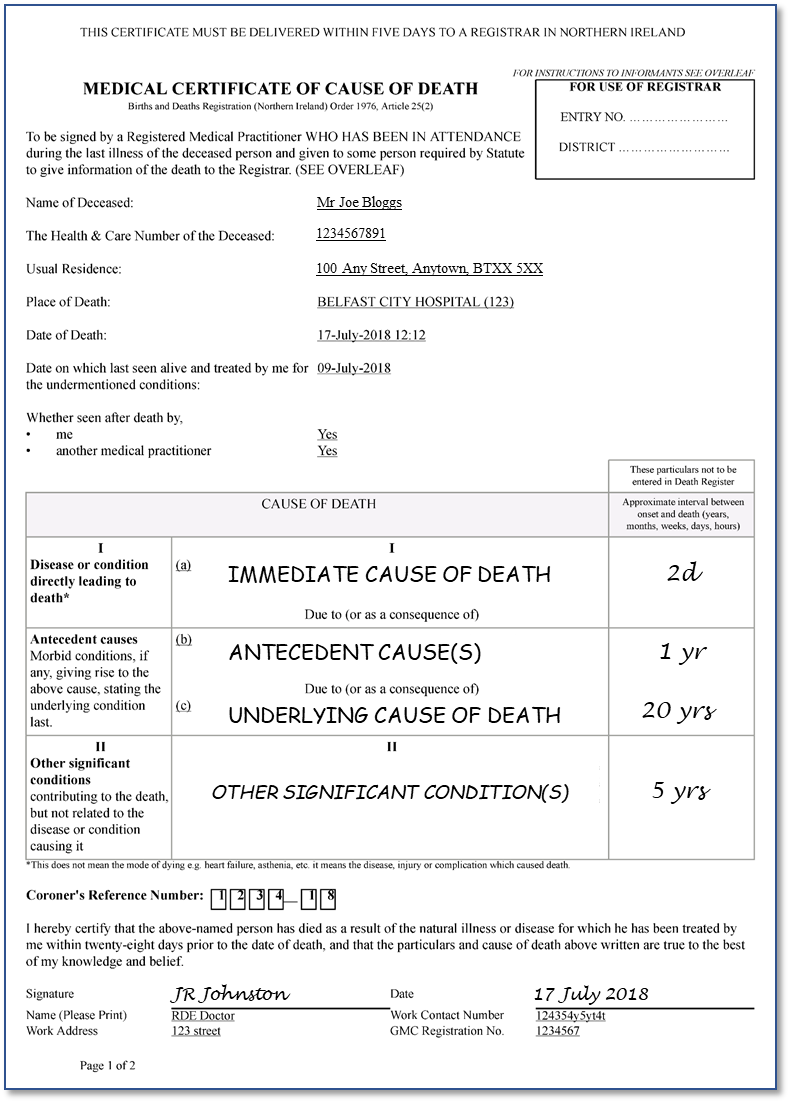 Access NIECR.
Login with YOUR user name / password.
Find deceased’s record on NIECR.
Enrol deceased in Mortality Pathway.
Record the death as an Initial Record of Death (IRD).
* Regional Mortality & Morbidity Review system (RM&MRs)
Printed Medical Certificate of Cause of Death
10
There now follows screenshots of how to produce a MCCD.

You will need to, 
record the death on the NIECR – Mortality Pathway
produce MCCD
arrange for completed MCCD  General Register Office
Printed Medical Certificate of Cause of Death
11
First – always Login to NIECR
You MUST always use your OWN NIECR login details
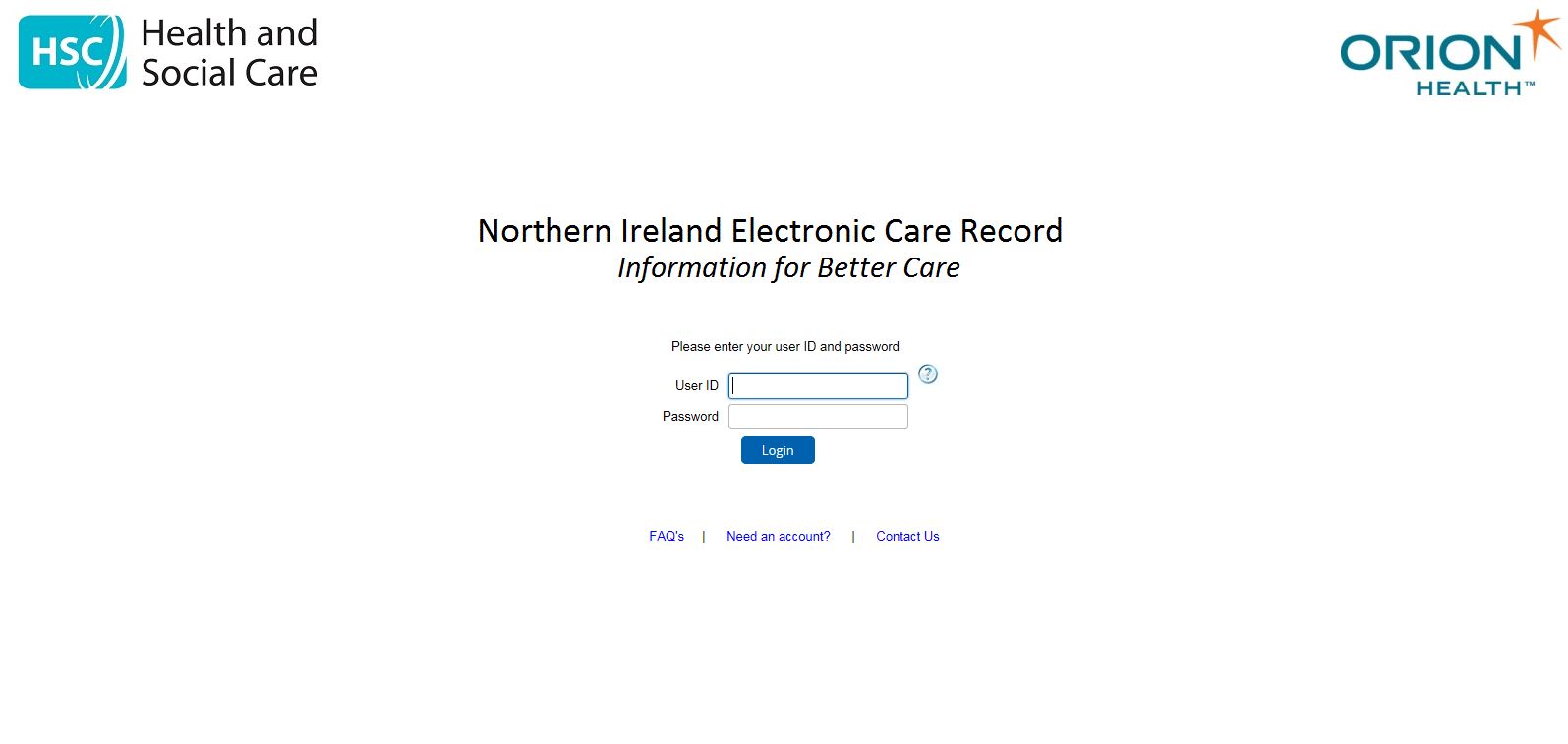 You can access  
‘How to’ guides and 
Screenshot training here.
Printed Medical Certificate of Cause of Death
12
Find the deceased patient
Select correct patient on NIECR – by direct patient search using H&C number
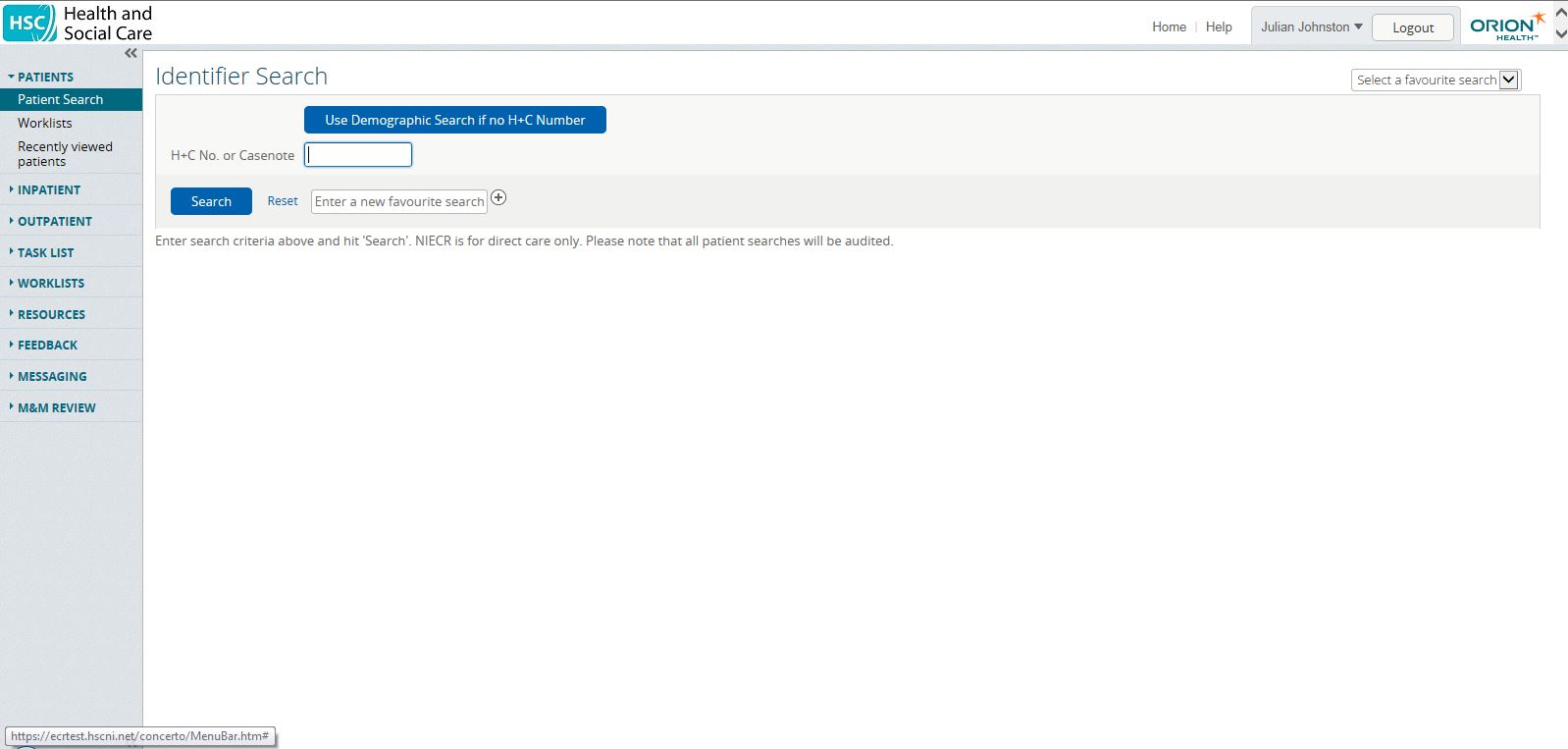 H&C number
It is preferred that you,
 do NOT pick deceased from recent encounter list,
 to avoid picking the wrong patient.
Printed Medical Certificate of Cause of Death
13
Check the CORRECT patient is selected
Please ensure you have selected the correct patient !
Printed Medical Certificate of Cause of Death
14
Enrolling on Mortality Pathway
Click on Pathway tab
Printed Medical Certificate of Cause of Death
15
Enroll on Mortality Pathway
Select correct pathway from list – Mortality pathway  Enroll
Printed Medical Certificate of Cause of Death
16
Mortality Pathway now in Tasks tree
Select Initial Record of Death
Printed Medical Certificate of Cause of Death
17
Initial Record of Death - 1
Enter Date and Time of Death (same date & time as for Verification of Life Extinct)
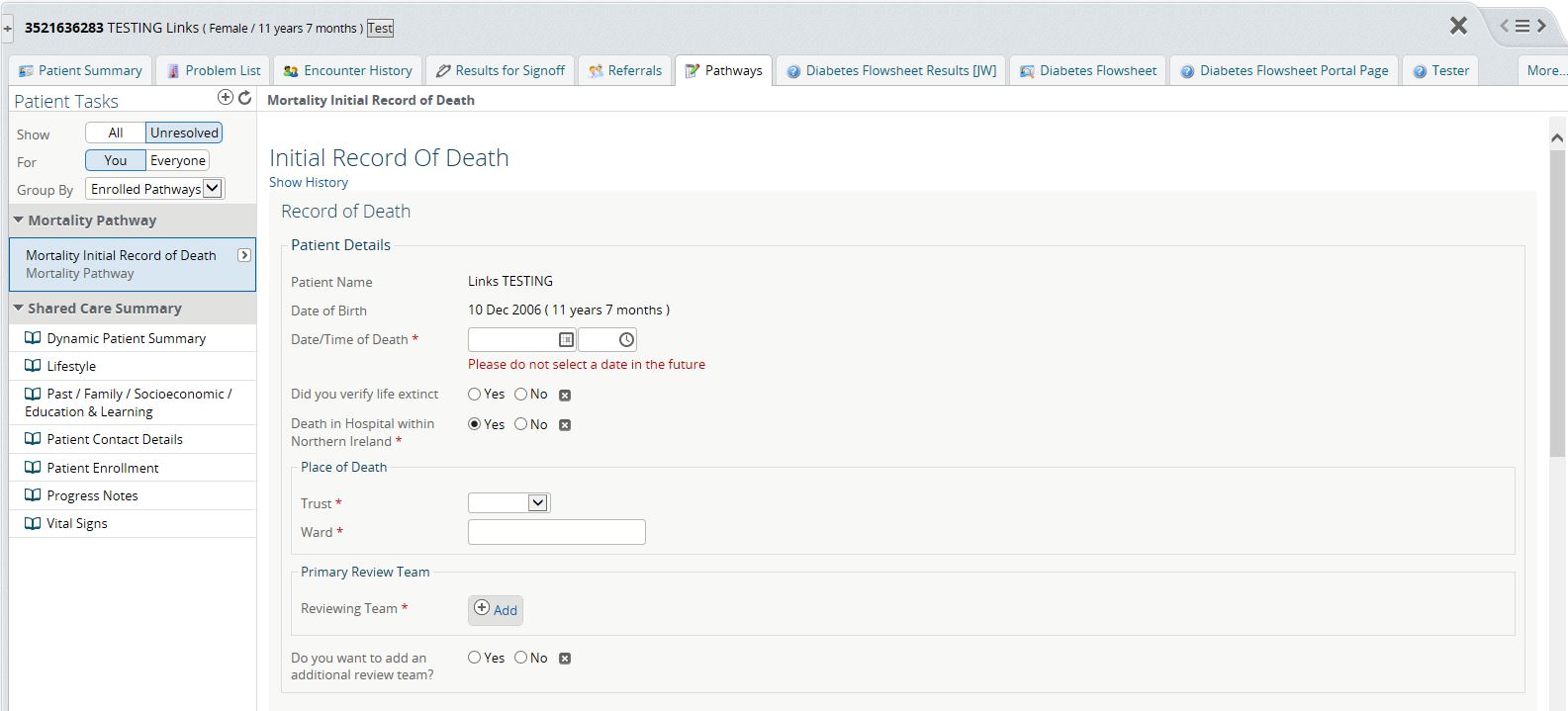 Printed Medical Certificate of Cause of Death
18
The Time of Death
There are 3 possible time measurements,
 Actual Time of Death
Could be observed by member of public. 

 Verification of Life Extinct
Performed by any trained Healthcare professional.

 Certification of Death
Must be done by Doctor
Doctor must see & treat patient within 28 days.
Regulation is not in place during COVID-19 pandemic
Printed Medical Certificate of Cause of Death
[Speaker Notes: 3 possible ‘times of death’.
Actual time of death which might or might not be witnessed.
Time death is verified by appropriate professional.
this will then become the official ‘Time of Death’.
This should be done as close to the actual time of death.
Time of Certification of Death.
Must be done by qualified doctor, who
Has seen and treated patient within the last 28 days.]
19
Date and Time of Death
In NHS Hospital practice,
The date and time of Death on a MCCD is taken as the date/time of Verification of Life Extinct (VLE).

You must ensure that the correct date of death is recorded on the MCCD,
when VLE occurred before midnight, 
but 
you certify the death on the following day.
Printed Medical Certificate of Cause of Death
20
Be careful around mid-night!
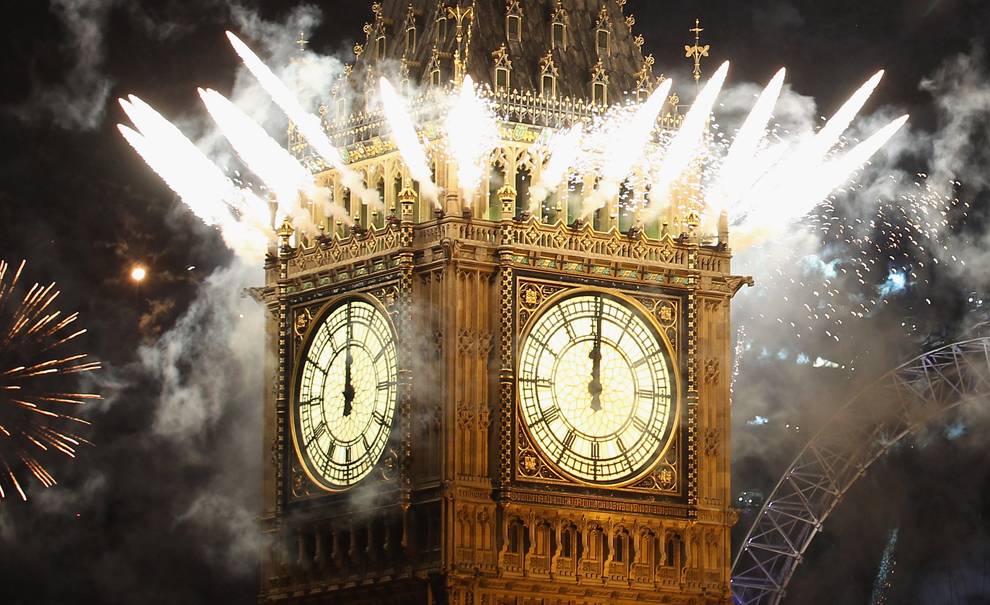 You must ensure that the correct date of death is recorded on the MCCD 
when Verification of Life Extinct occurred before midnight, 
but you certify the death on the following day.
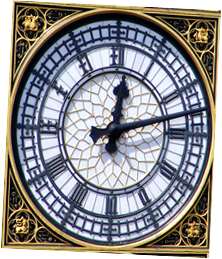 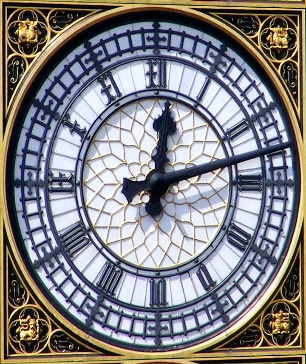 Correct Date and Time of Death
Verification
Certification
Printed Medical Certificate of Cause of Death
[Speaker Notes: Actual time of death which might or might not be witnessed.
Time death is verified by appropriate professional.
Be careful if these 2 times straddle midnight. It is conceivable that the actual time could be on one day and the verification is done the next day which conceivably could have important repercussions.
Time of Certification of Death.
Again, vigilance is especially needed around midnight to ensure that the correct time and date of death is recorded.]
21
Initial Record of Death - 2
Enter who Verified Life Extinct
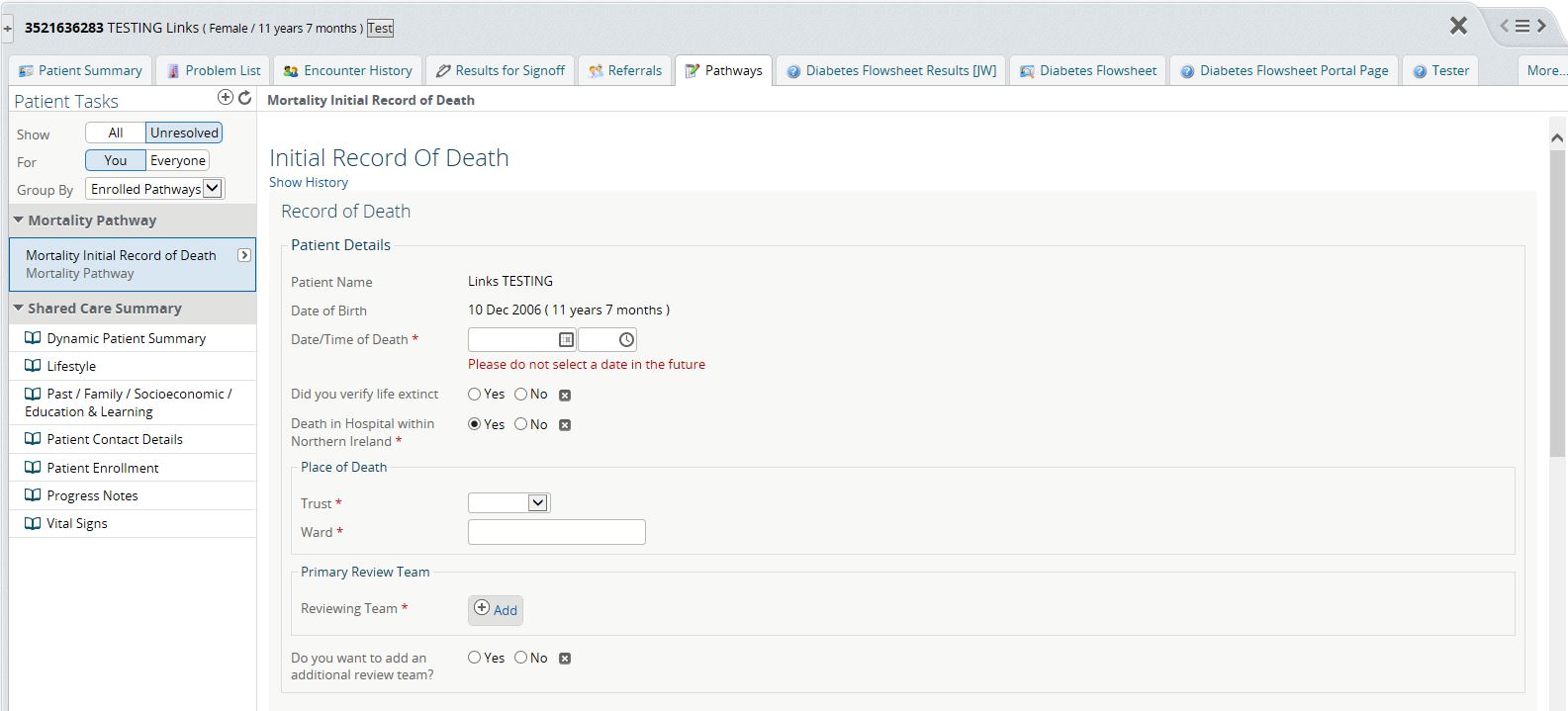 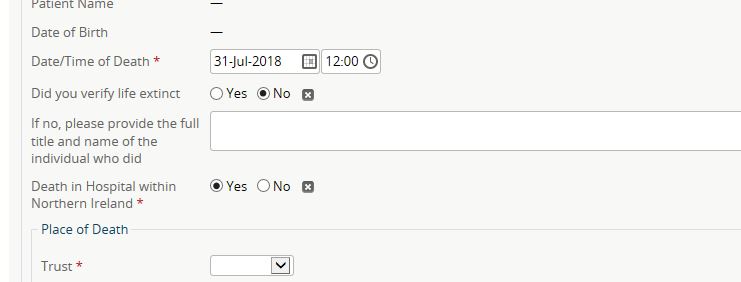 Please 
If you did not verify death, provide name of person who did.
Printed Medical Certificate of Cause of Death
22
Initial Record of Death - 3
Answer question, “Death in Hospital in Northern Ireland”?
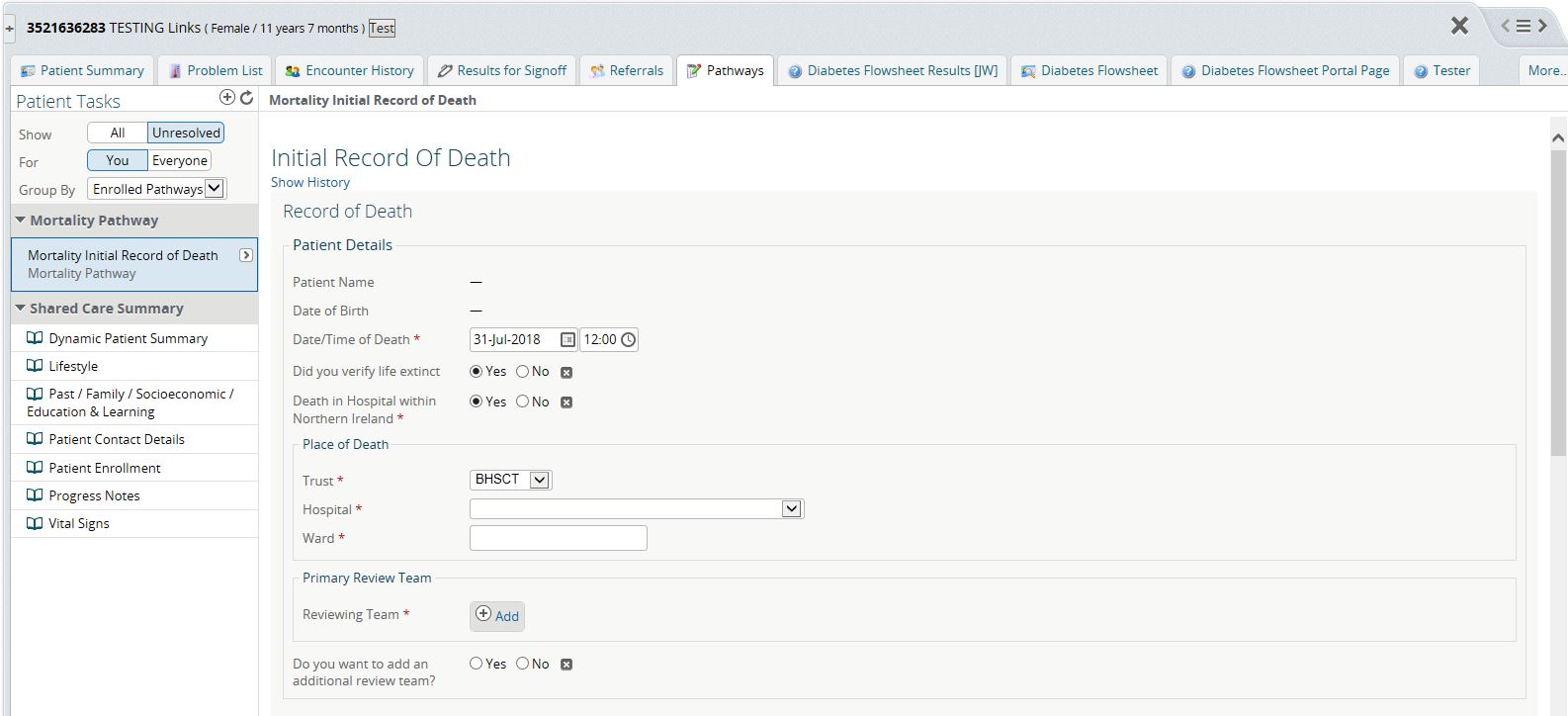 If YES, 
Complete Trust, Hospital and Ward.
Printed Medical Certificate of Cause of Death
23
Initial Record of Death - 3
Answer question, “Death in Hospital in Northern Ireland”?
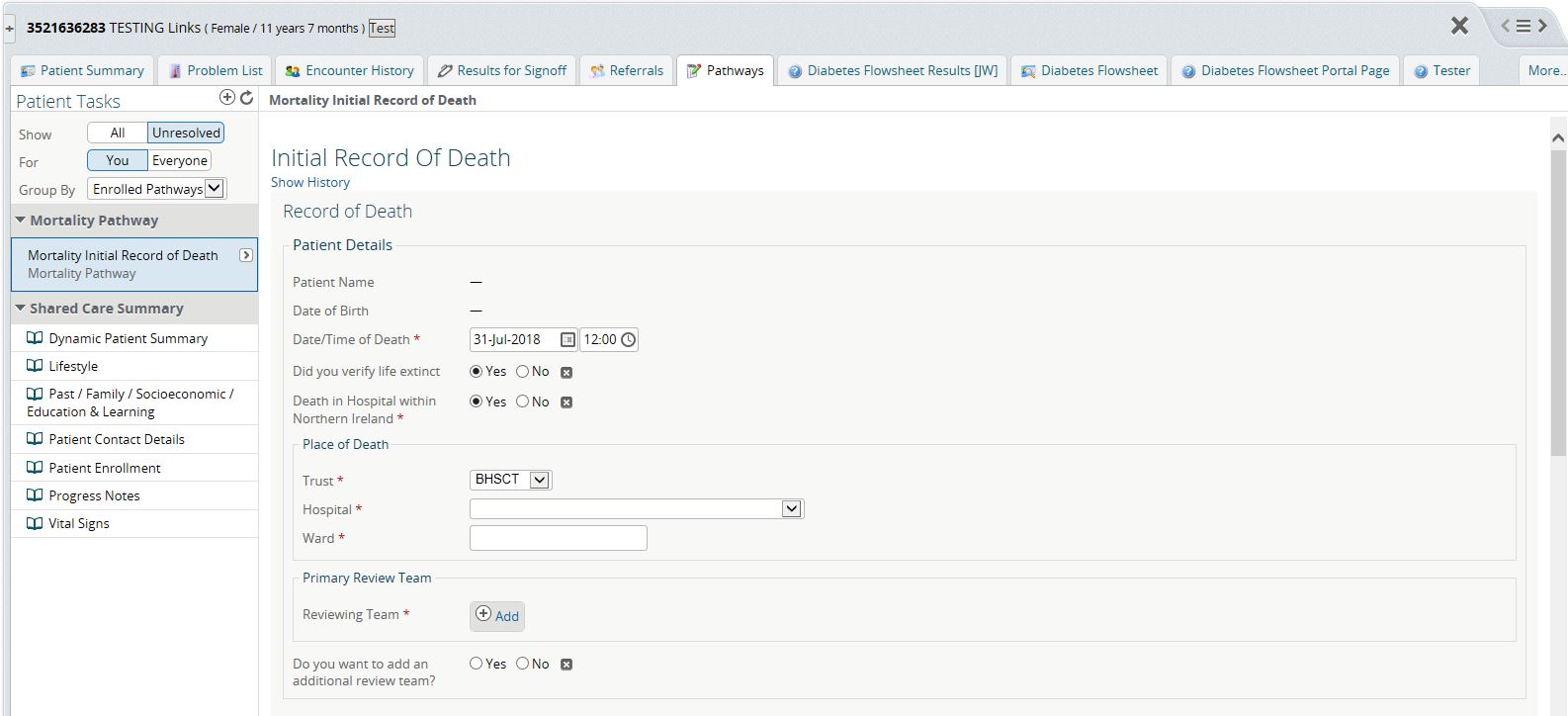 If NO, 
Please provide correct address of Place of Death
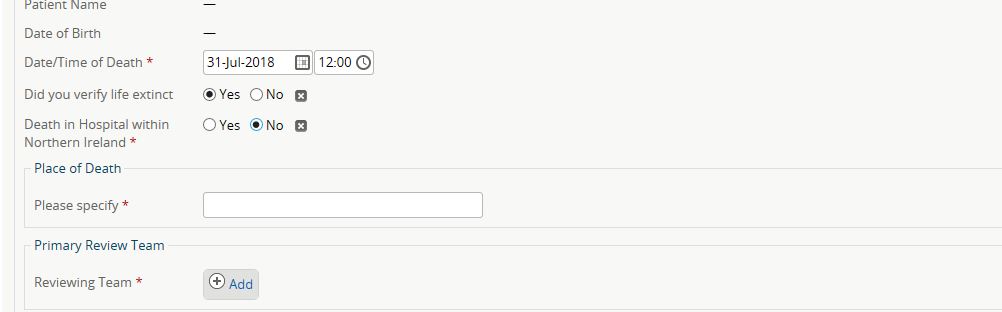 Printed Medical Certificate of Cause of Death
24
Initial Record of Death - 4
Select Primary Reviewing M&M Team and Reviewing Consultant
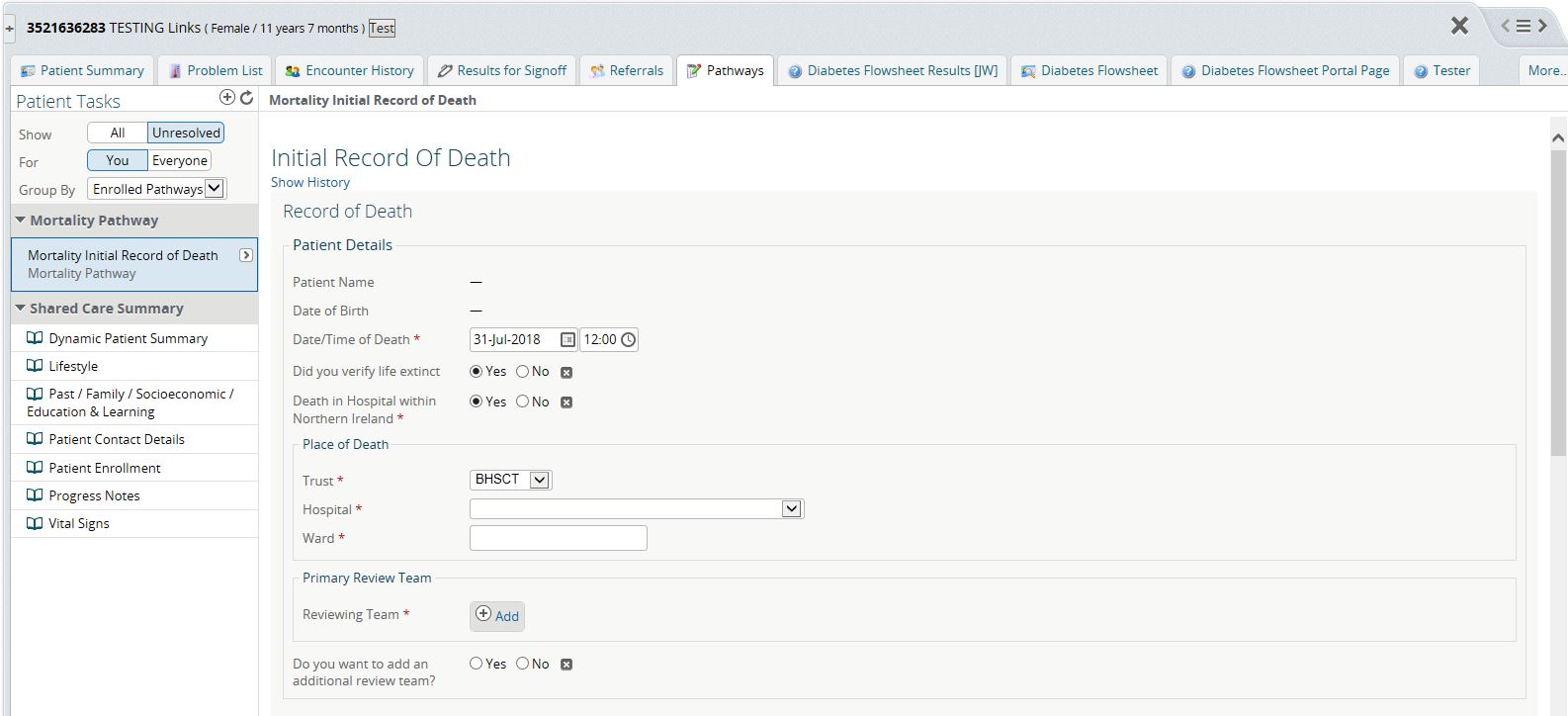 Printed Medical Certificate of Cause of Death
25
Initial Record of Death - SBAR
Complete SBAR fields to provide the clinical details
 Clinical Summary
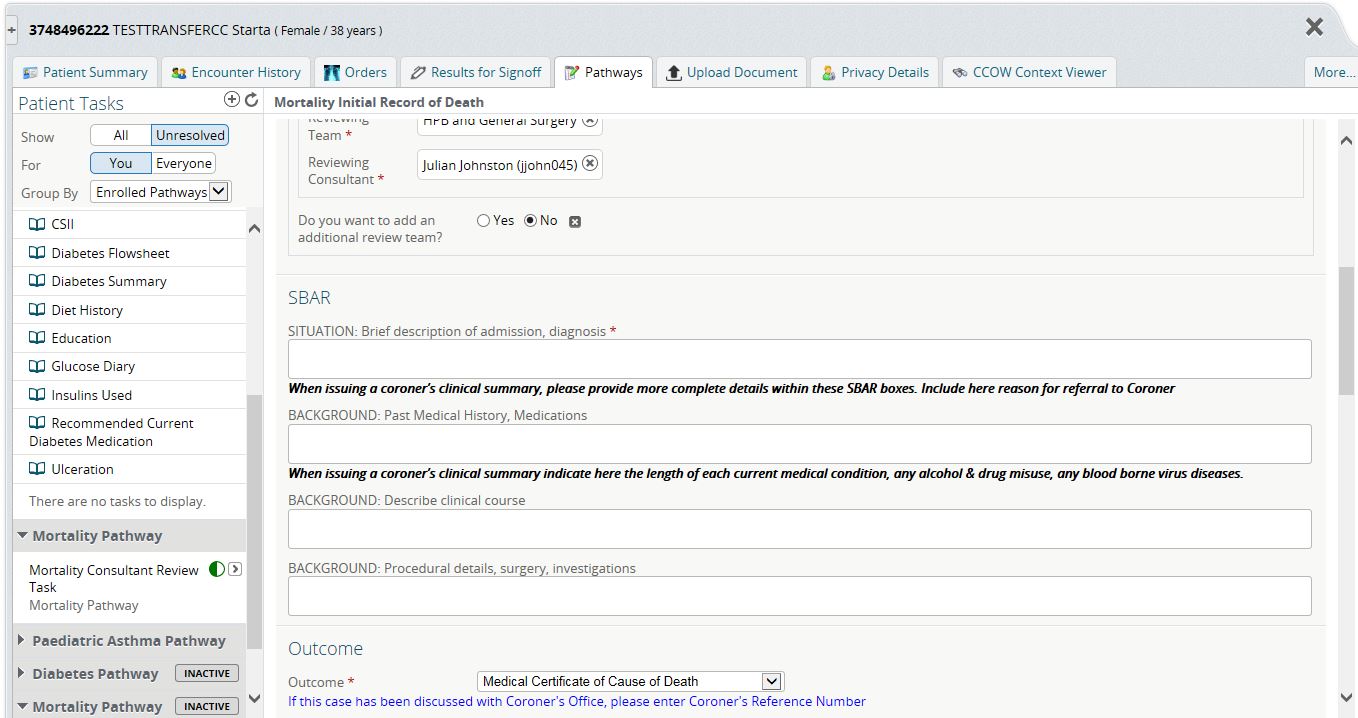 If not a Coroner case,
provide details as requested
Printed Medical Certificate of Cause of Death
26
Initial Record of Death - SBAR
Complete SBAR fields to provide the clinical details
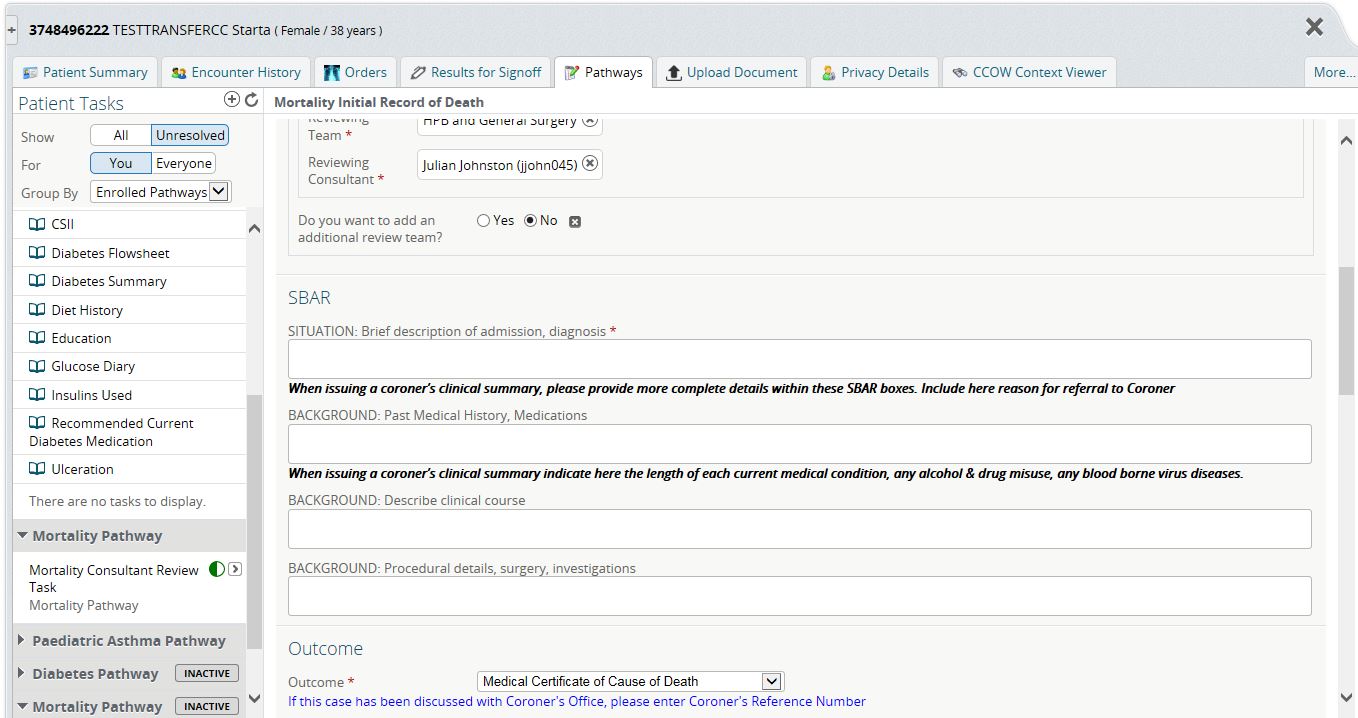 If Coroner requests Proforma & MCCD,
also provide details as requested by bold text.

This will provide a full Clinical Summary for printing for the Coroner.
Printed Medical Certificate of Cause of Death
27
Initial Record of Death - Outcome
Select Outcome
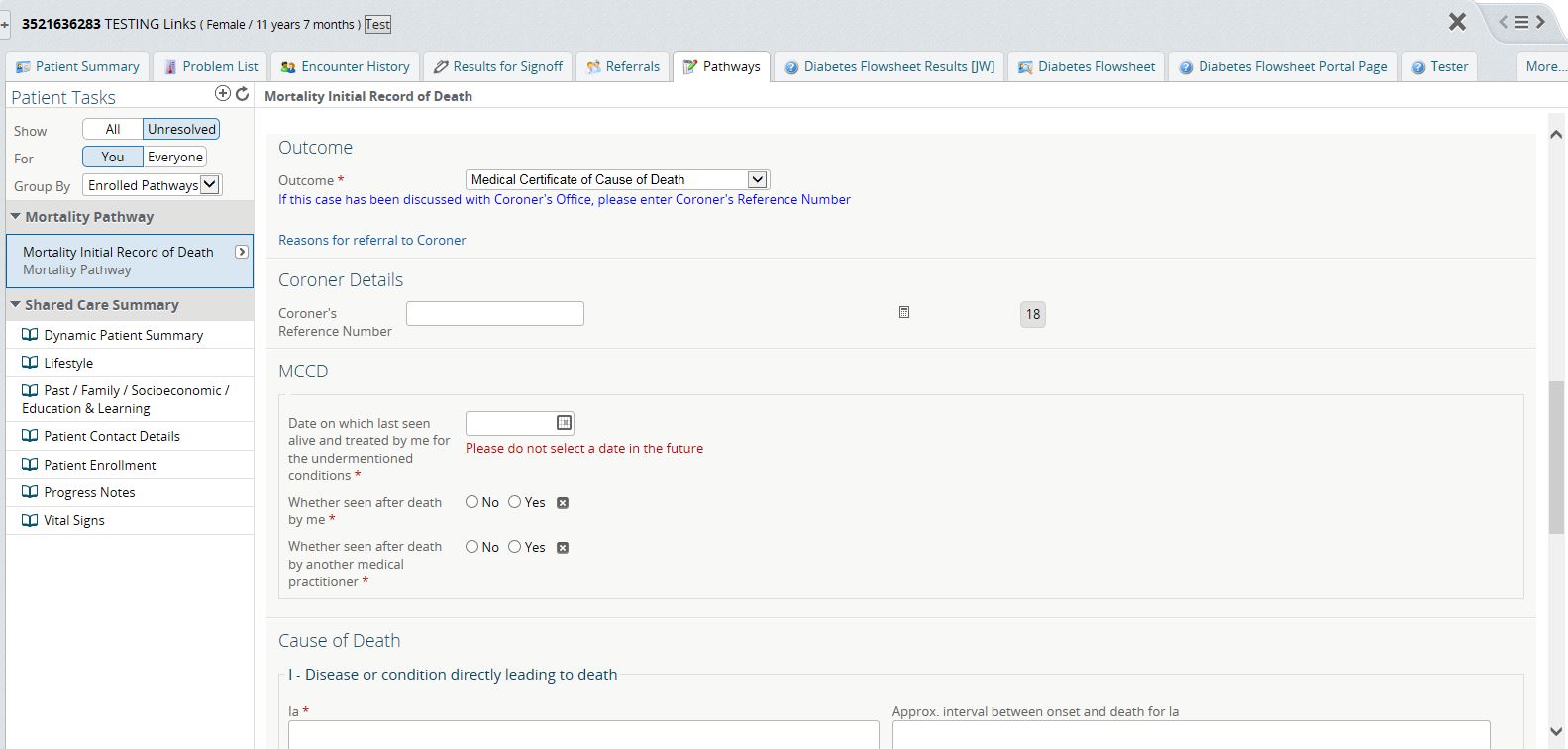 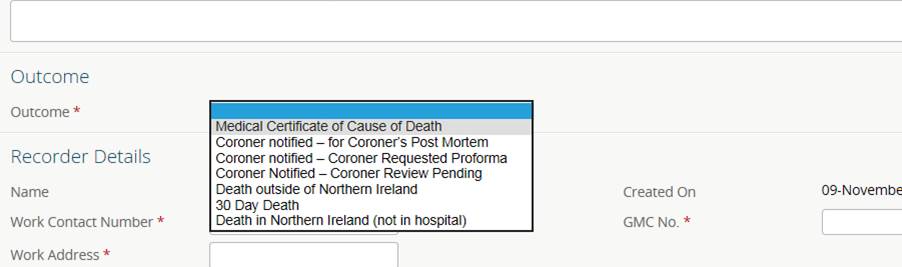 Printed Medical Certificate of Cause of Death
28
Initial Record of Death – MCCD
MCCD Outcome selected  Complete  fields
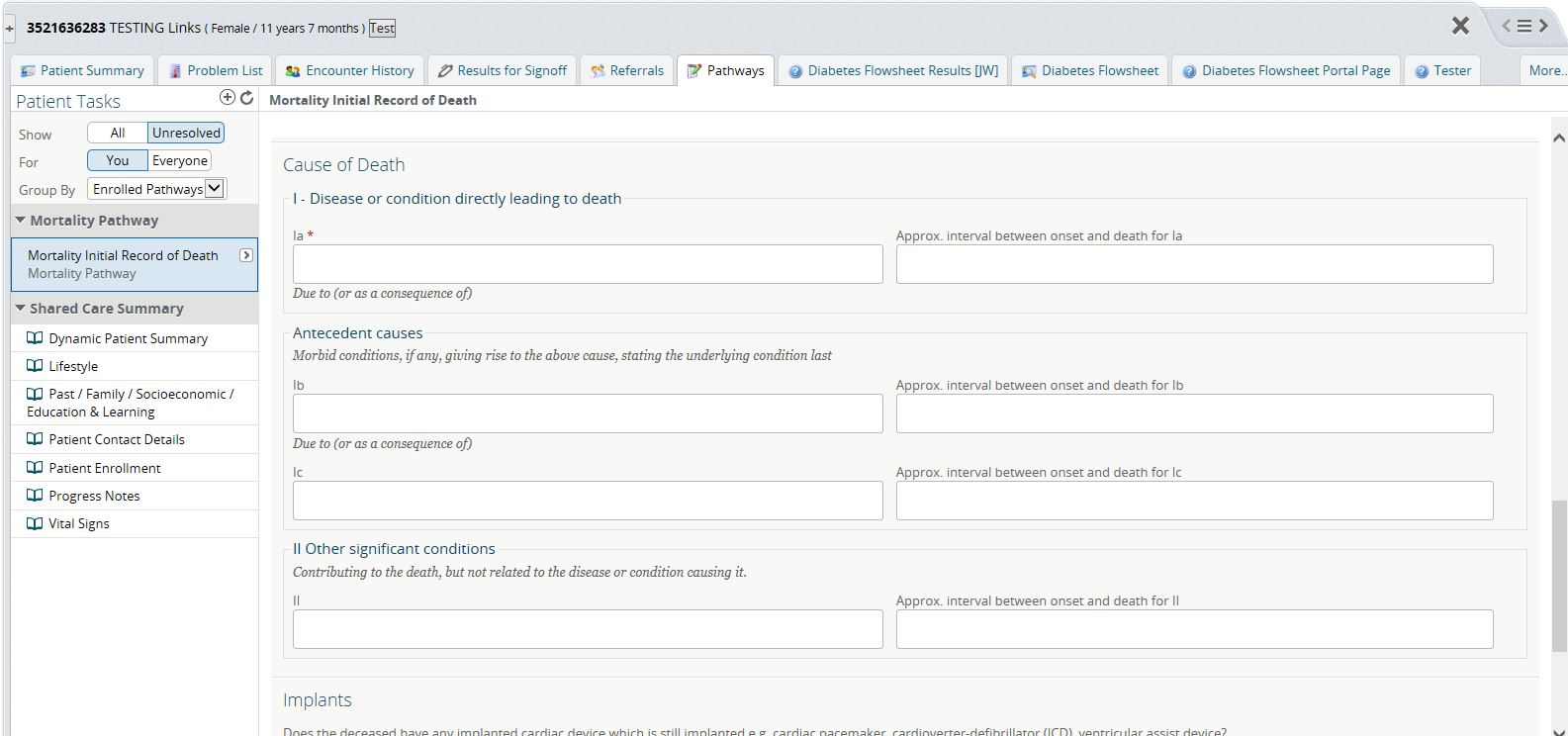 Examine the next series of slides to see how to complete the Cause of Death section
Printed Medical Certificate of Cause of Death
29
Initial Record of Death – Cause of Death
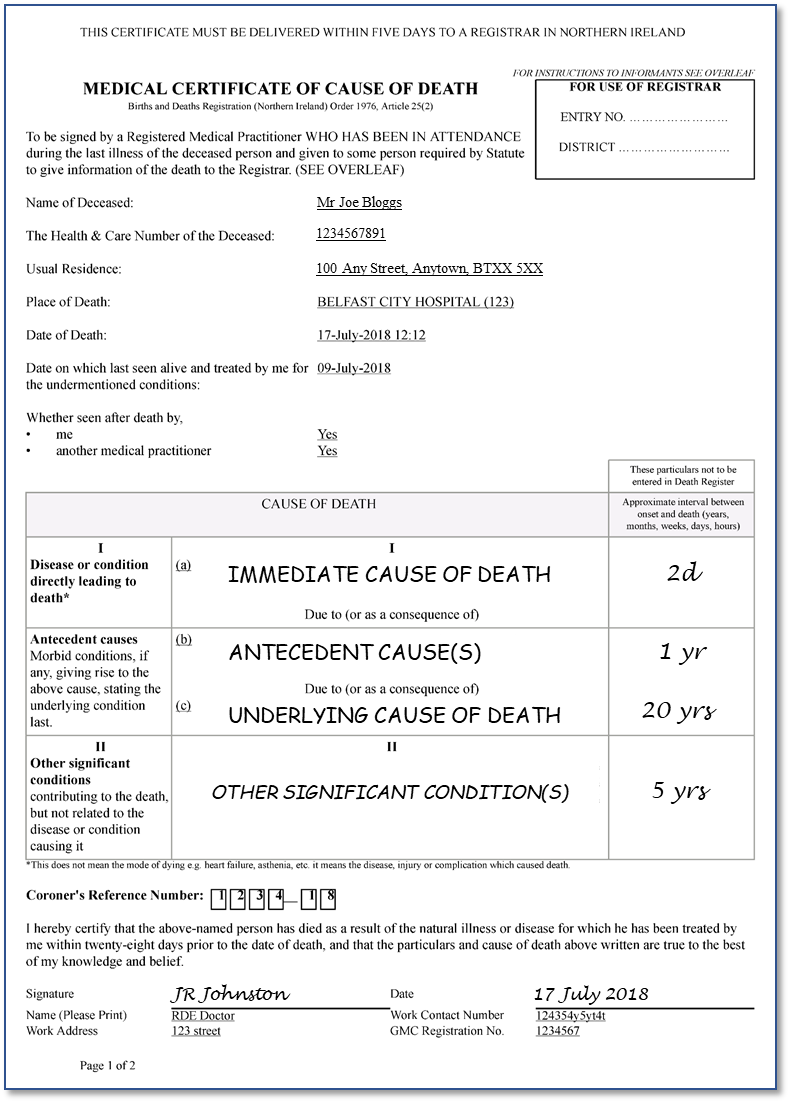 Immediate cause of Death
Time
Time
Antecedent cause(s)
2. Cause of Death
Time
Underlying Cause(s) of Death
Printed Medical Certificate of Cause of Death
30
Initial Record of Death – Cause of Death
Cause of Death
Part I 
Start with immediate, direct cause of death = 1a.
Continue with the sequence of conditions, 
		finishing with the underlying cause of death. 
		
		e.g. 	Ia Hepatic Failure.
			Ib Liver Cirrhosis.
			Ic Chronic hepatitis C infection.
Printed Medical Certificate of Cause of Death
[Speaker Notes: Part I is a sequence of clinical conditions starting with the immediate cause of death and is followed by a series of conditions leading back to the underlying cause of death.

An example is given.]
31
Initial Record of Death – Cause of Death
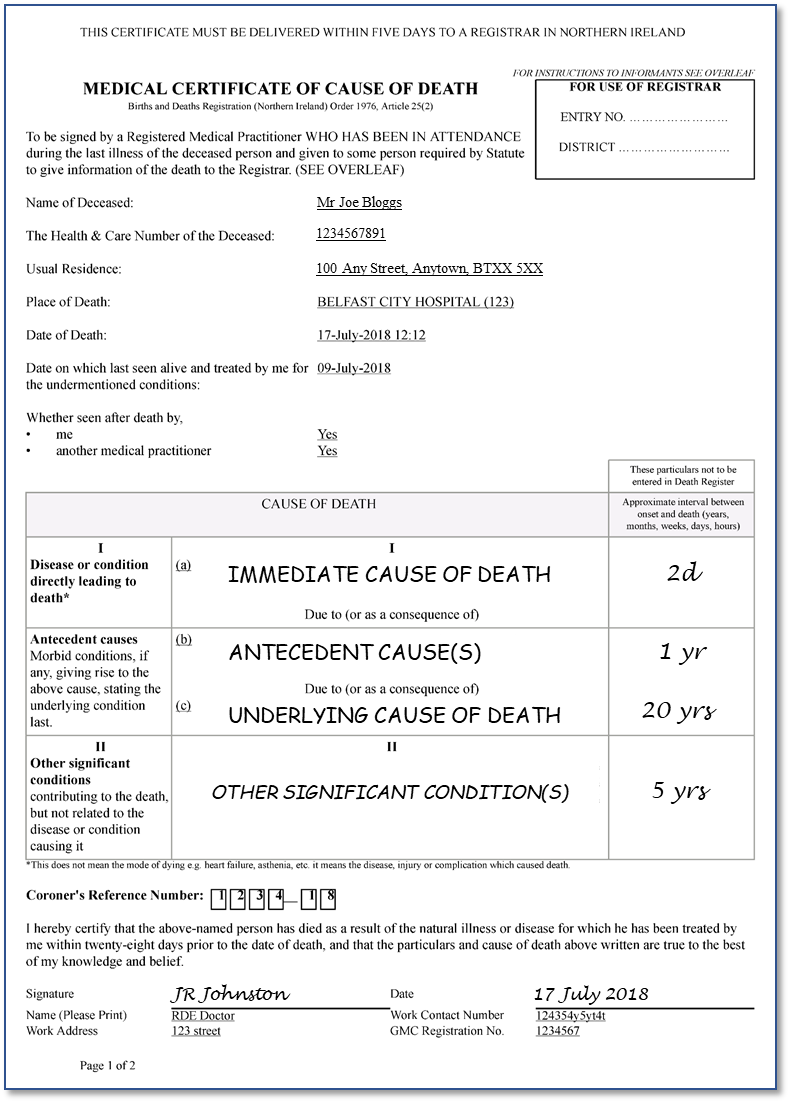 Immediate cause of Death
Time
Time
Antecedent cause(s)
2. Cause of Death
Time
Underlying Cause(s) of Death
Other Significant Conditions
Time
Printed Medical Certificate of Cause of Death
32
Initial Record of Death – Cause of Death
Cause of Death
Part I
Part II 
Significant conditions contributing to death 
but were NOT part of the direct sequence in Part I.
e.g. 	Ia Hepatic Failure.
		Ib Liver Cirrhosis.
		Ic Chronic hepatitis C infection.

		II Chronic obstructive airways disease
Do not put underlying cause of death in Part II
Printed Medical Certificate of Cause of Death
[Speaker Notes: Part II should contain any conditions that contributed to the death but were not part of the direct sequence.]
33
Initial Record of Death – Cause of Death
Cause of Death
Part I
Part II
Do not use abbreviations. 
(except for HIV, AIDS and MRSA).
Please do not use these alone and unqualified.
Old Age, General Debility, Weakness, Senility,
Organ Failure,
Pneumonia,
Infection, Sepsis,
Malnutrition, Cachexia, Inanition,
Cancer.
Do not enter terms in Part II that should be in Part I.
Printed Medical Certificate of Cause of Death
[Speaker Notes: Please do not insert abbreviations because the Registry Office are unlikely to know all of them and there can be misinterpretations e.g. MS may mean mitral stenosis or multiple sclerosis.
Also 

Do not use attached terms alone and unqualified

Please do not enter immediate cause of death or underlying cause of death in Part II.]
34
Initial Record of Death – Implant Questions
Complete implant questions
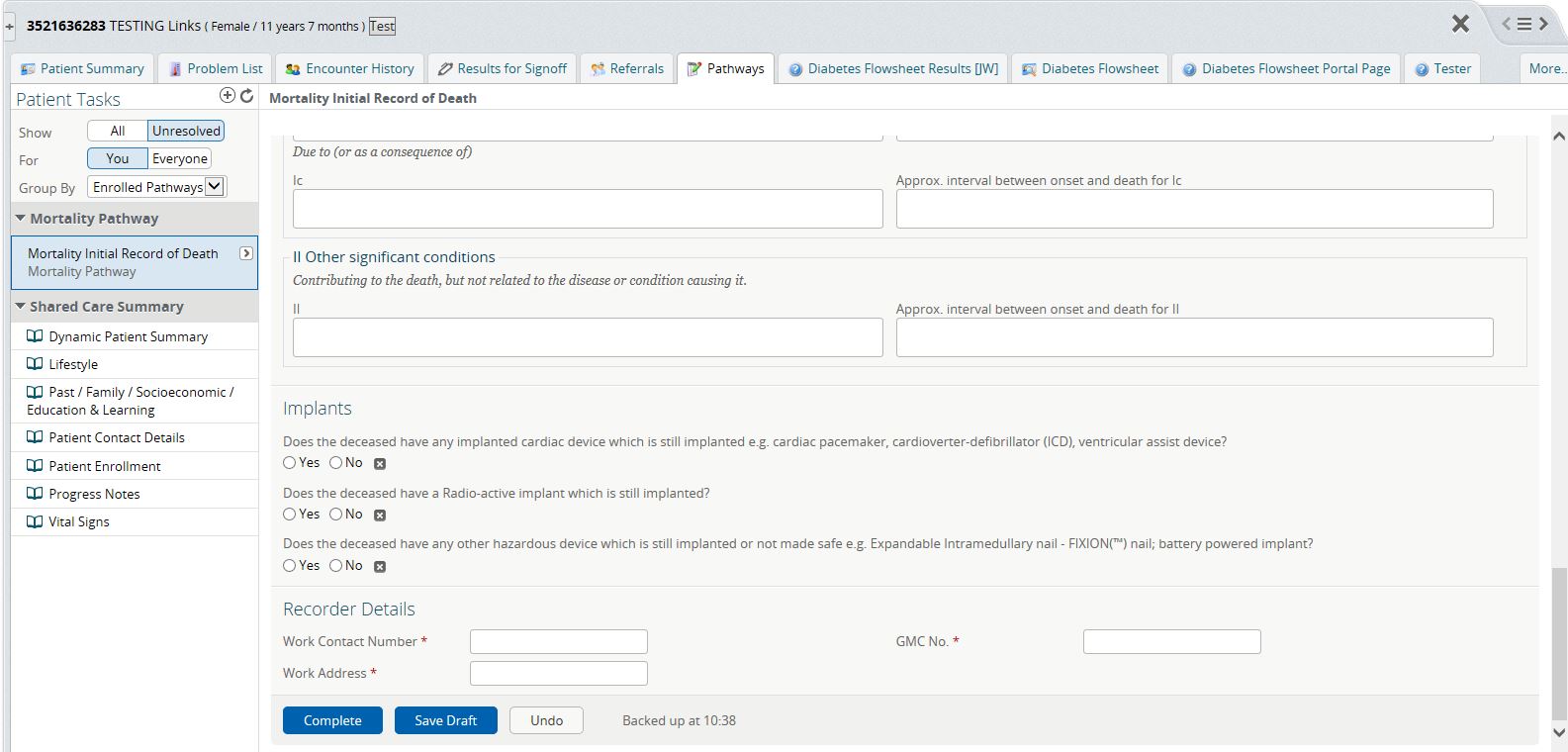 Printed Medical Certificate of Cause of Death
35
Initial Record of Death – Complete
Complete Initial Record of Death with your work details  click Complete
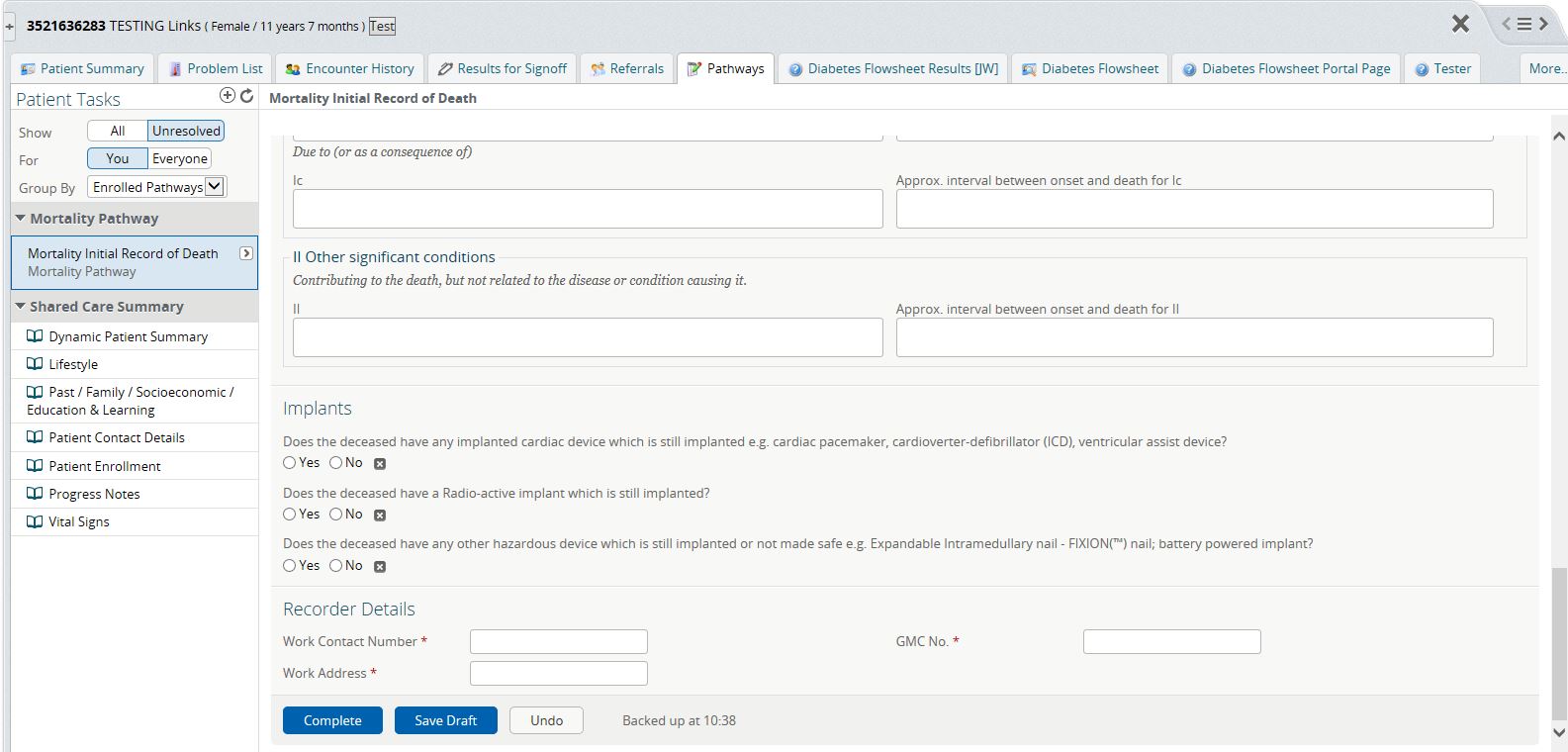 Please use ‘Work’ contact telephone number
i.e. not group pager or just an extension number.
Provide GMC number for whoever signed onto NIECR
Please provide Ward and Hospital name
Printed Medical Certificate of Cause of Death
36
Finding MCCD / Clinical Summary
Select Patient Summary tab and click
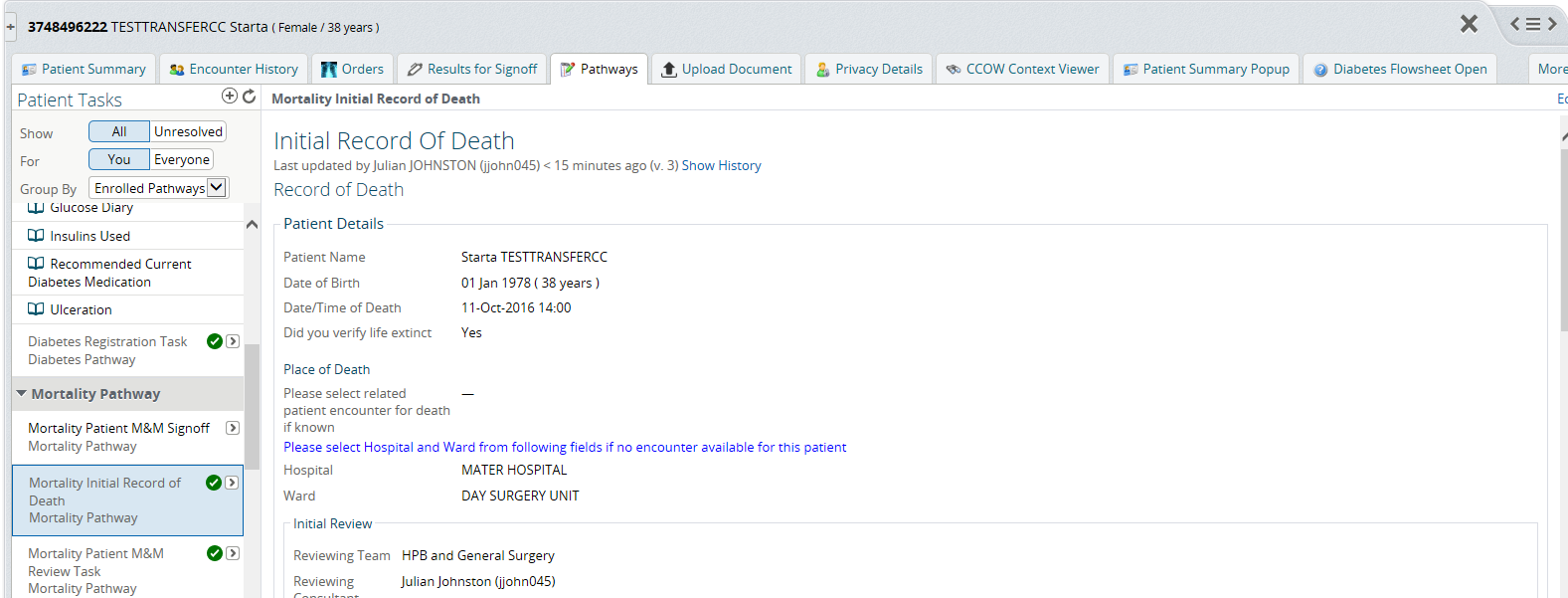 Printed Medical Certificate of Cause of Death
37
Finding MCCD / Clinical Summary
Select Notification & Legal Documents and click on MCCD for pdf
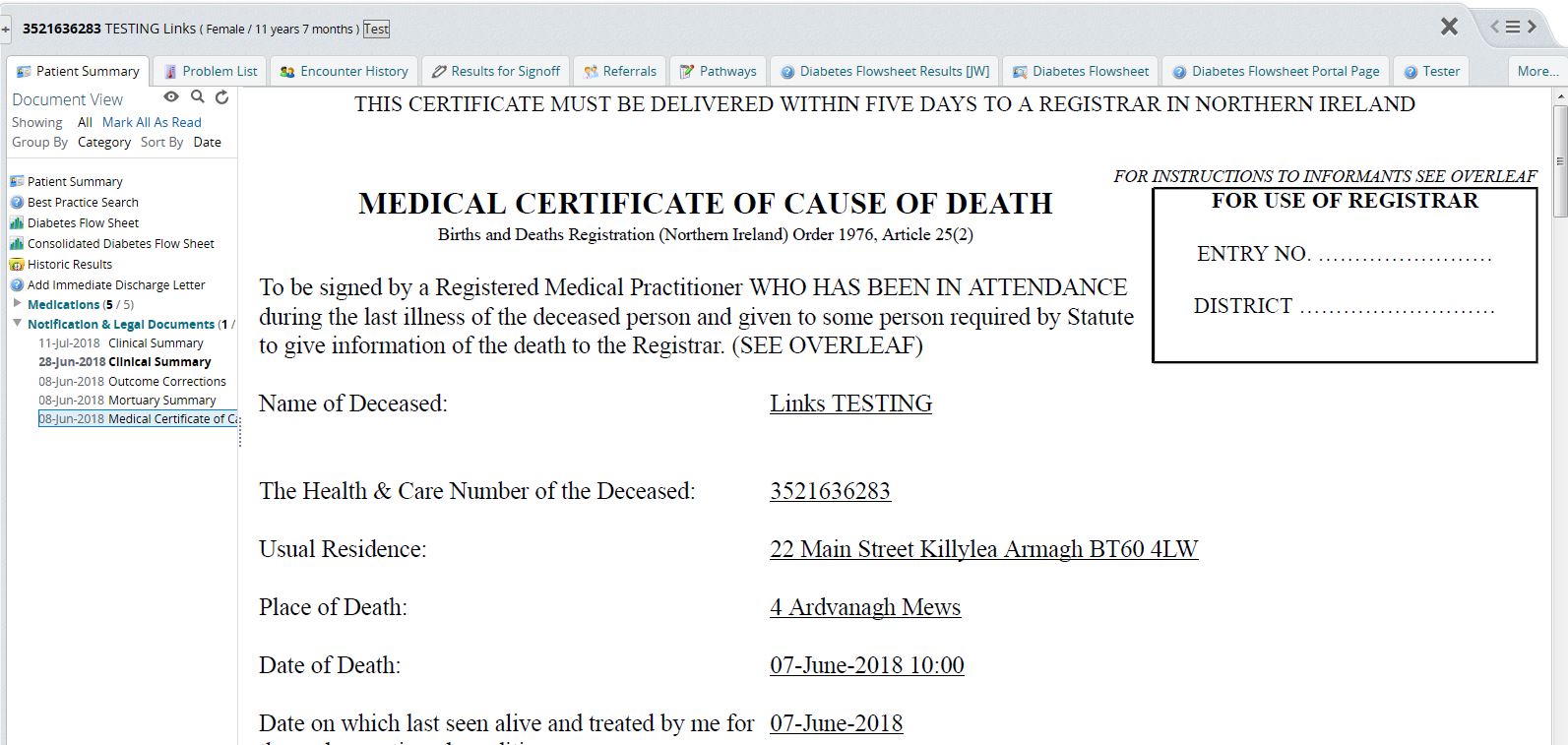 Printed Medical Certificate of Cause of Death
38
MCCD will complete and print
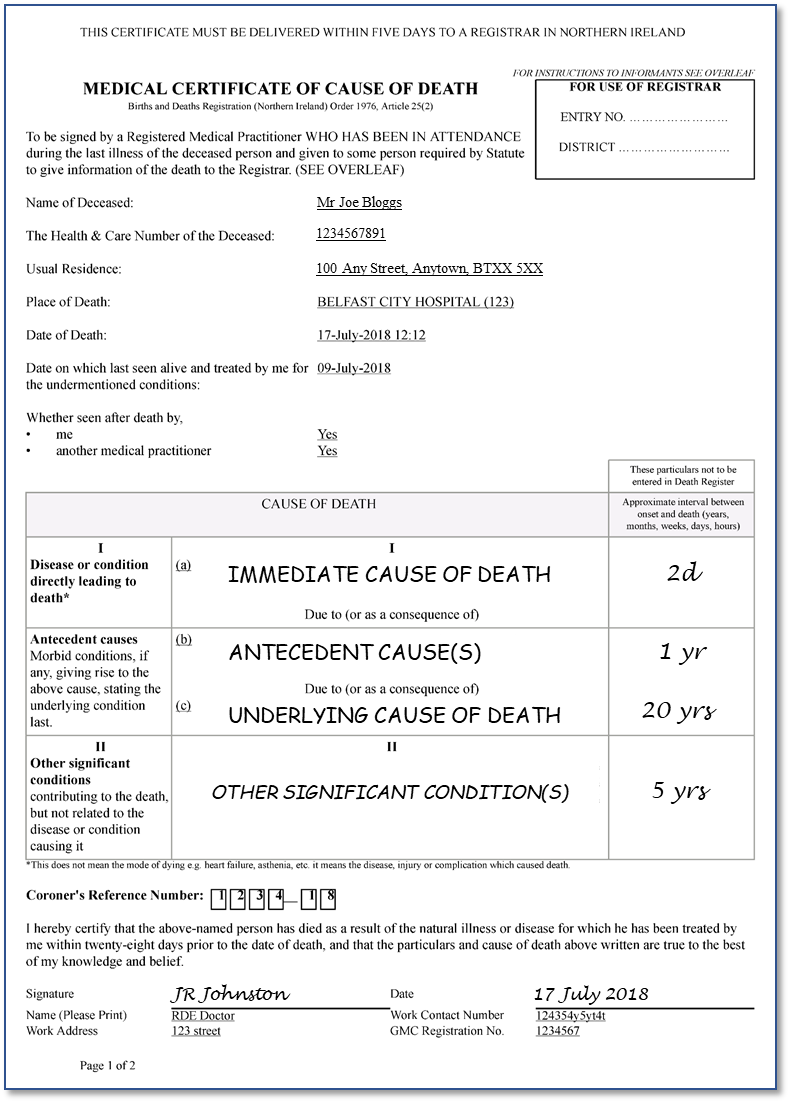 Arrange for MCCD to go to the GRO



Please make sure you have explained MCCD to family/NOK/informant 
& 
answer any questions they may have.
JR Johnston
Xx xxxx XXXX
Printed Medical Certificate of Cause of Death